Figure 10. Plots of the relative patch labeling density as a function of projection distance in TE (A) and V1 (B). A ...
Cereb Cortex, Volume 15, Issue 12, December 2005, Pages 1887–1899, https://doi.org/10.1093/cercor/bhi067
The content of this slide may be subject to copyright: please see the slide notes for details.
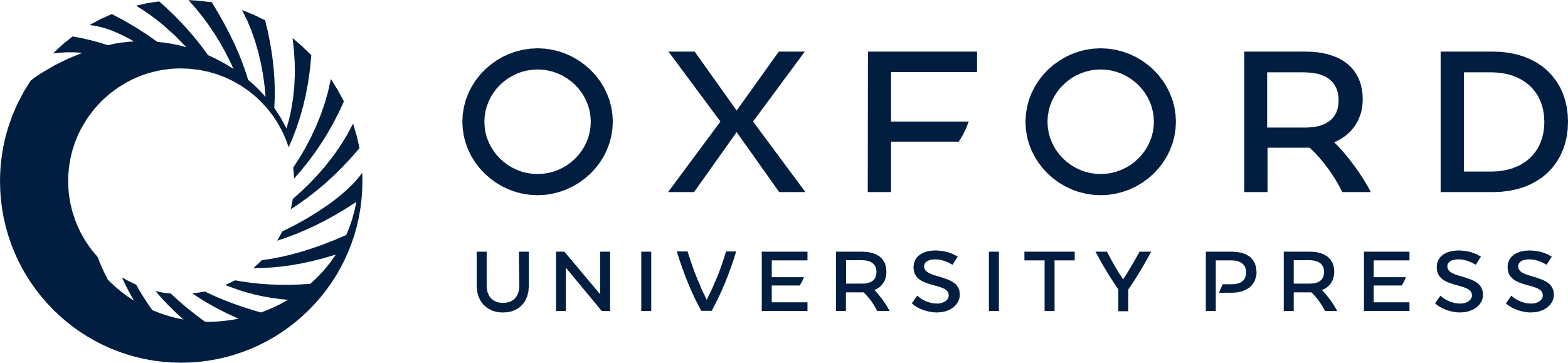 [Speaker Notes: Figure 10. Plots of the relative patch labeling density as a function of projection distance in TE (A) and V1 (B). A relative labeling density of 1 indicates the optical density of the most intensely labeled patches for each injection. A labeling optical density of 0 is equivalent to the background optical density of the section. Different symbols represent data from different injections.


Unless provided in the caption above, the following copyright applies to the content of this slide: © The Author 2005. Published by Oxford University Press. All rights reserved. For permissions, please e-mail: journals.permissions@oupjournals.org]